Sjellja Produktive dhe joproduktive në organizatë
Ligjërues: Linda Hoxha
Definimi i Motivimit
Cka i shkakton njerëzit që të sillen në atë mënyre që janë duke u sjellur? Në fakt, çka i shkakton ata të bejnë në përgjithsi diçka? Këto pyetje i mbështesin kërkimet e psikologëve drejt motivimit, i cili ka qenë tema kryesore për disa dekada tani.
Sipas Steers dhe Porter (1983), motivimi është forcë e cila:
Nxit energji (I bën njerëzit të veprojnë)
Drejton sjelljen drejt qëllimeve të caktuara
Mbështet sjelljen (derisa qëllimet të arrihen)
Teoritë e Motivimit
Dy teori ekstreme të motivimit janë paraqitur nga McGregor (1957)
McGregor thoshte se Teoria X prezentonte pamjën tradicionale të menaxhimit, përderisa teoria Y ishte pozita që industria është dashur t’a inkurajojë-mbështetje në forcat e veta se sa të qenit i drejtuar nga shkopi i madh.
E vërteta me siguri qendron diku në mes këtyre dy pozicioneve,por asnjëra nuk spjegon pse njerëzit e marin njërën nga këto dy pozita,ose ndoshta më me rëndësi,pse ata duhet të lëvizin nga njëra pozitë në tjetrën.
Teoritë X dhe Y të McGregor
Teoria X deklaron se:
Karakteristikë e punëtorëve është që të mos e pëlqejnë punën.
Punëtorët duhet të jenë të kontrolluar dhe të detyruar (shtrënguar).
Punëtori mesatar i ikë përgjegjësisë.
Punëtorët kanë pak ambicie për punën.
Punëtorët nuk janë të interesuar në qëllimet organizative.
Teoria Y deklaron se:
Punëtorët e konsiderojnë punën si pjesë normale të jetës së tyre.
Punëtorët janë të vet-motivuar.
Punëtorët dëshirojnë përgjegjësi.
Punëtorët angazhohen për të arritur qëllimet e organizatës.
Teoritë e Motivimit
Taylor: Menaxhimi Shkencor
Taylor (1916) ishte një ndër të parët i cili u interesua për motivimin e njerëzve në punë. Ai propozoi të ashtuquajturin Menaxhimin Shkencor, qëllimi i të cilit ishte të zvogëlojë lodhjën në punë dhe të paguajë rroga të volitshme.
Sygjerimi i Taylor-it se punëtorët motivoheshin nga paratë u pranua pa diskutim. Vëzhgimet e tij mbi uljën e produktivitetit nga lodhja e punës, sidoqoftë, nxitën hulumtime mbi dizajnin e punës, për të provuar të përmirësojnë kushtet fizike në punë.
Eshtë sygjeruar se ata fitonin një lloj satisfaksioni të brendshëm nga vet puna, nje shpërblim intrinzik.Hulumtimi mbi satisfaksionin e punës dhe produktivitetin nuk ka konkluzion; disa studime gjejnë lidhje në mes tyre, disa jo.
Teoritë e Motivimit
Skinneri: teoria e përforcimit
Skinneri (1938) propozoi se sjelljet të cilat shperblehen do të përsëriten. Ai e përdori termin “përforcim” më tepër se sa shpërblim, sepse mendoi se “shpërblimet” janë specifike për individin në qfarëdo kohe
Përforcimi pozitiv është lloj shpërblimi të cilën individi e pranon si të këndshme. Në vendin e punës, kjo zakonisht është lëvdatë, avancim ose të holla.
Teoritë e Motivimit
Denimi është një ndodhi jo e këndshme e përcjellur me sjellje;kjo ka gjasa që të pengojë sjelljën në të ardhmën. Në vendin e punës, kjo mund të jetë një qortim i rëndë nga menaxheri.
Nëse paratë janë përforcim në vendin e punës,do të ketë vështirësi në aplikimin e orareve të intervaleve të ndryshueshme,meqenëse njerëzit duhet ta dijnë se kur do të paguhen.
Skinneri nuk e hulumtoi teorinë e tij në vendin e punës,por koncepti i përforcimit është duke u përdorur në vendin e punës nga tjerët,nga i shquari Hamner.
Clay Hamner: teoria e përforcimit dhe menaxhimi i rastit (kontingjent)
Një ndër kritikat më të mëdha të teorisë se Skinnerit është se nuk llogarit për atë se si sjellja ndodh në mënyrë origjinale,në mënyë që të përforcohet.
Hamner sygjeroi një set rregullash për menaxherët kur i aplikojnë teknikat e operantëve kushtëzues.
1  Mos e shpërble secilin njësoj;ne të gjithë kemi nevojë të ndjehemi ndryshe dhe kemi nevojë për një cak të arritshëm për të cilën synojmë.
2  Kujto që sjellja e menaxherëve ose i përforcon ose nuk i përforcon sjelljet e punëtorëve.Menaxherët kurre nuk janë “neutralë”.
Clay Hamner: teoria e përforcimit dhe menaxhimi i rastit (kontingjent)
3  I trego fuqisë punëtore se çka do të përforcohet.
4  U trego atyre se çka janë duke bërë mirë dhe çka gabim.Me fjalë tjera,jep 
prapaveprim (reagim-feedback).
5  Mos deno në prani të tjerëve. Kjo përfshinë “humbjën e fytyrës” për punëtorin,gjë që është fyerje dhe demotivuese.
6  Bëji pasojat e veprimeve të punëtorit baraz me sjelljën.
Teoria dy-faktoriale e Herzbergut
Herzberg ka bërë një anketim më 1959 me grupet e inxhinierëve dhe kontabilistëve për të zbuluar se çka u duket motivuese punëtorëve në punë,çka i bën ata të ndjehen mire ose keq në lidhje me punën e tyre.
Në analiza,ai gjeti se përgjigjet u ndanë në dy grumbuj apo faktorë. Njëri faktor ishe i lidhur me kënaqësinë në punë,të cilin ai e quajti motivues,dhe tjetri ishte i lidhur me pakënaqësinë-këtë ai e quajti faktor higjienik
Teoria dy-faktoriale e Herzbergut
Faktorët motivues dhe higjienik të Herzbergut
Teoria dy-faktoriale e Herzbergut
Për t’i mbajtur punëtorët të lumtur dhe të motivuar,Herzbergu sygjeroi se pakënaqësia e punës duhet të eliminohet duke siguruar faktorë bazik higjienik.Përveq kësaj,motivuesit të cilët e përmirësojnë performansën duhen te jenë prezent.
Kohjasten (1933) e shikoi motivimin tek menaxherët në sektorët privat dhe publik,duke përdorur modelin e Herzbergut
Pagesa dhe sigurimi në punë ishin motivuesit kryesorë për disa menaxherë të sektoreve private se sa të sektoreve publike(marë si faktorët higjienik të Herzbergut).
Pëlqimi për arritjet e punës ishin motivuesit krysorë për menaxherët e sektoreve publike
Vlera më e madhe e teorisë së Herzbergut është se kjo teori ka stimuluar strategji për të përmirësuar interesimin e punës tek punëtorët,siç janë programet e pasurimit të punës dhe rotacioni i punës.
Teoritë e nevojës
Teoria e hierarkisë së nevojave e Masloë-it
Masloë-i (1970) sygjeroi se kemi një hierarki nevojash.Nevojat tona themelore psikologjike për ushqim dhe ujë duhet të kënaqen para se t’a ndjejme rradhën tjetër të nevojave,strehimin dhe sigurinë.
Përmbushja e këtyre nevojave na dërgon t’i kërkojmë nevojat sociale si shoqëria,të përcillura nga nevojat e konsideruara,ashtu që arritjet tona të pranohen nga moshatarët tonë.Vetë-aktualizimi është arritja e potencialit më të lartë të njeriut;nëse kjo është arritur ndonjëherë apo jo,është çështje diskutimi.Nëse e arrijmë kulminacionin;a jemi të motivuar atëherë,meqenëse nuk ka mbetur asgje për t’u përpiqur?
Teoritë e nevojës
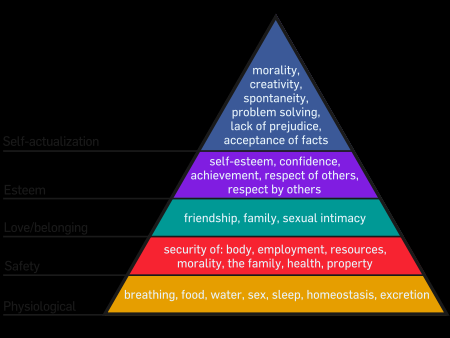 Teoria ERG e Alderfer-it
Një ndryshim në teorinë e Masloë-it është teoria e Alderfer-it,ku rendet e teorisë së Masloë-it janë zëvendësuar me tri tipe nevojash.
1 Nevojat për ekzistencë; këto janë nevojat fiziologjike dhe të sigurisë.
2 Nevojat për “Lidhmëri”,të cilat hyjnë tek marrëdhëniet shoqërore.
3 Nevojat për përforcim, që individi të zhvillohet plotsisht dhe të arrijë potencial.
Nëse,psh.,nuk ke qenë në gjendje të promovohesh në punë sepse nuk ka pasur punë të gradës së lartë në dispozicion,edhe pse keni ditur që puna e juaj ishte e kualitetit të shkëlqyer,ju mund të kënaqni vetën me rritjë të pagës.Kjo është e nivelit të nevojës për Ekzistëncë,dhe nuk mundeni që të “fryheni” tek kolegët tuaj për rritje të pagës,ku promovimi,i cili mund të shihet nga secili,mund të jetë i nivelit të nevojave të përforcimit.
Teoria e motivimit të arritjës e McClelland-it
Ndryshe nga dy teoritë e përshkruara më parë në këtë seksion,teoria e McClellandit është zhvilluar posaqërisht për motivimin e punës.McClellandi sygjeroi se njerëzit motivohen nga modele të ndryshme nevojash,të nxjerrura nga tre vende kyqe.
1 Nevoja për arritje : dëshira për t’a kryer punën,për të zgjedhur probleme,të përballojë nxitjet (avanturat).
2 Nevoja për fuqi: Njerëzit e orientuar kah statutet të cilët kanë nevojë për ndikim,kanë dëshirë t’i kontrollojnë të tjerët ose të arrijnë cakun prestigjioz,më tepër se të zgjedhin probleme ose të arrijnë qëllime.
3 Nevoja për afilialitet (shoqërim): nevoja për tu pëlqyer dhe pranuar. Ata motivohen nga situatat e punës ko-operative se sa nga ato garuese dhe brengosen mjaft në lidhje me marrëdhëniet ndërpersonale.
Teoria e paanësisë
Kjo teori sygjeron se punëtorët kryejnë punë të caktuara në punë në kushte të ,psh.,energjisë,përpjekjës,kualifikimeve,etj.
Këto ose mund të jenë të perceptuara, (Ip),të hapura për vlerësimet subjektive të të punësuarëve,ose aktuale
Si kthesë, punëtorët presin rezultate të sigurta, sikur pagesa, miratimi (pëlqimi),përfshirja e punës dhe benefitet anësore,
Ose mund të jenë të perceptuara (Op) ose aktuale (Oa).
Punëtorët bejnë krahasime me tjerët në postet e ngjashme, që të verifikojnë paanësinë e pozitave të tyre. Paanësia mund të shprehet si:   Op/Ip=Oa/Ia
Teoria e paanësisë
Anësia ( animi kah)  mund të perceptohet nga punëtori në njërën prej dy drejtimesh,të cilat dy drejtime mund të zvogëlojnë motivimin.
Anësia e të paguarit pak rezulton kur një punëtor ndien se të ardhurat janë mjaft të vogla për punën të cilën ai ose ajo është duke e bërë në krahasim me tjerët.
Paramendoni se jeni duke punuar për një kompani për ca kohë,dhe sepse ata tani po zgjerohen, punësojnë edhe një person për të kryer punën e njejtë sikur ju. Ai/ajo është më i/e re se ju, me më pak eksperiencë, pa atribuar “vite” në kompani ,dhe ju kuptoni se ky person është duke u paguar 5 euro në javë më tepër se ju.
Cka do të bënit?Mund të vendosni që të provoni t’a ribalanconi situatën tuaj duke vepruar në njërën nga këto:
Teoria e paanësisë
1 Rrisni të ardhurat: kërkoni të ju rritet paga ose gjeni “rikëmbje” tjetër nga puna juaj.
2 Ulni kontributin tuaj: kufizoni produktivitetin e punës tuaj ose bëhuni më pak të kujdesshëm në lidhje me kualitetin.
3 Ndryshoni krahasimin që zakonisht keni bërë : vendosni që individi në pyetje ishte një krahasim jo i drejtë për ju, një “fëmi i mençur” i ri më të cilën as që do t’ë kishit garuar,ndërkaq Fredi i Vjetër,i cili ka punuar për kompaninë po aq shumë vite sa ju,paguhet njejtë sikur ju.
4 Shtrembëroni kontributin/rezultatet: argumento vetës që ndoshta nuk jeni duke punuar aq mirë sa keni menduar, ose që nuk keni më nevojë për para për të vazhduar jetesën (kjo mund të tingëllojë sikur teoria tjetër, Disonanca Konjitive).
5 Lëreni situatën: vendosni që anësia e situatës në punën tuaj ju detyron të lini punën.
Teoria e paanësisë
Tani imagjinoni se jeni i sapo punësuari në këtë scenario: si do të  ndihenit në lidhje me të qenit në situatën e të të paguarit më tepër? Kjo, sipas teorisë, gjithashtu krijon një jobalanc.Ju vendosni që të:
1 Rrisni kontributin: punoni më shumë.
2 Ulni të ardhurat e juaja: të kërkonit që të ju ulet rroga-s’ka shume gjasa!
3 Ndryshoni krahasimin që zakonisht keni bërë: përdorni racionalën që jeni një shkallë e përkohshme gjë që duket qartë, se keni rolin kryesor.
4 Shtrembëroni kontributin/rezultatet: puna ime është e kualitetit tepër të lartë, i’a vlen çdo cent që mar.
Punëtorët e paguar më pak,të cilët ishin punësuar kohën e fundit,vërrenin anësi (pabarazi) tek pagesat,sepse ata e krahasuan vetëvetën me punëtorët e paguar më shumë,të cilët po bënin të njëjtën punë. Punëtoret e paguar më tepër, sidoqoftë, nuk vërrenin anësi ( tejpagesën e vetëvetës), sepse ata po nxirrnin krahasime me strukturën e pagesave para se të prezentohej sistemi dy rendor. Ky studim konfirmoi parashikimet e Teorisë së Paanësisë, si në situatën e paanësisë së nënpagesës ashtu edhe në atë të mbipagesës (Martin dhe Peterson,1987).
Literatura
Aplikimi i Psikologjisë në Organizata